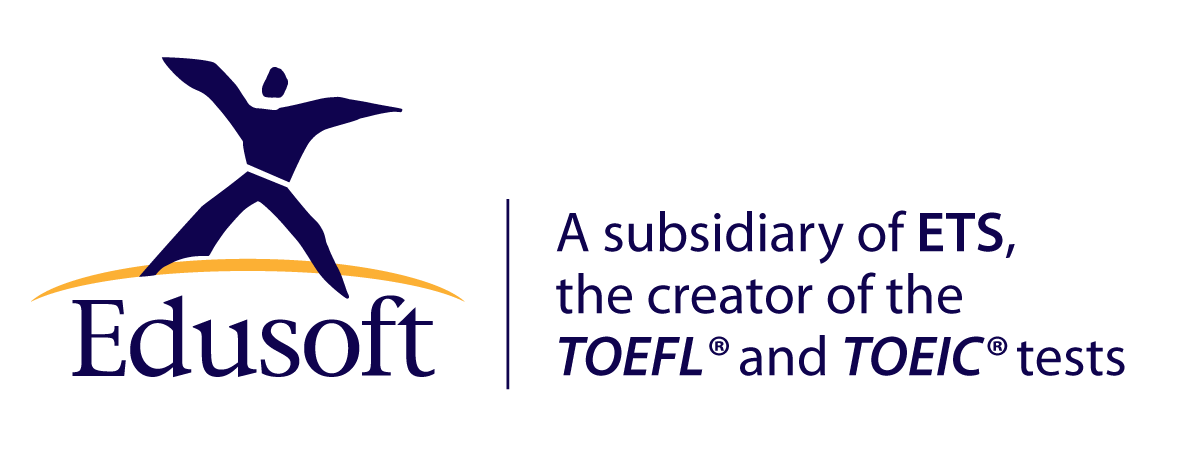 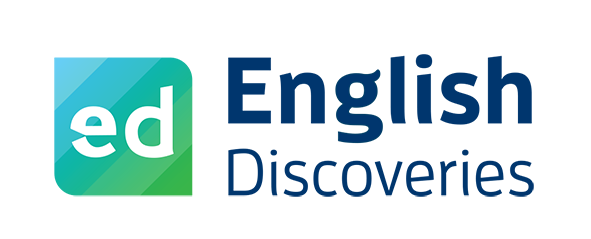 English Discoveries with TOEIC® Tests
Effective Learning, Measurable Success
Section 1: What is TOEIC?
TOEIC® Family of AssessmentsThe most popular assessment of workplace English in the world
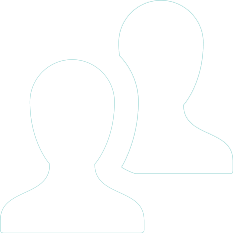 USED IN 150
COUNTRIES
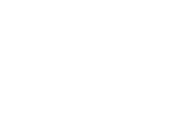 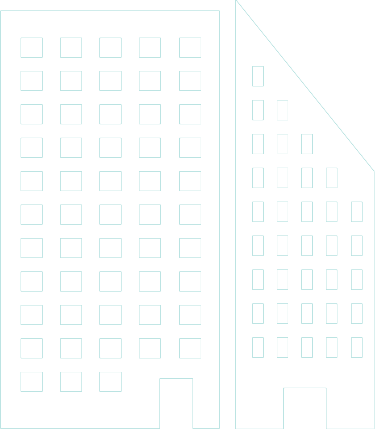 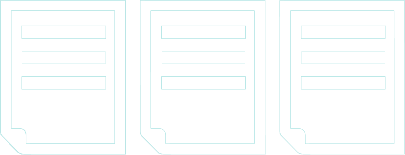 ~14,000
ORGANIZATIONS
USE THE TOEIC® TESTS
7
10
OF
THE
~7 MILLION
tests administered annually
30+
YEARS  AS INDUSTRY
LEADER
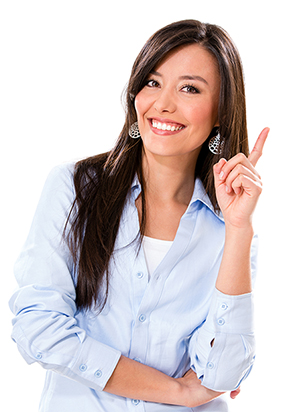 LARGEST
COMPANIES RELY ON IT
Test Format - TOEIC
International Travel
Respond to questions in hotels and airports
Order food in a restaurant
Change money in a bank
Buy gifts in a store
Get directions
Real World English:Listening
Social and Work Situations
Make introductions and greetings
Check other people’s names and backgrounds
Take and leave phone messages
Follow instructions from a supervisor or team member
Participate in a job interview
Seek phone customer service help
In daily life
Find out a store’s opening hours
Visit a doctor
Find a place to live in a new town or country,
Conduct transactions at banks of post offices
Real World English:Reading
In daily living situations
Pay bills
Read advertisements and special offers
Find a place to live n a new town or country
In social and work situations 
Read a postcard/email from a friend or colleague
Read a short thank you note
Follow directions 
Read and answer work-related emails
Use the internet
In international travel situations
Respond to questions on travel documents
Read a menu
 understand travel recommendations
Follow signs and directions
Accessing the test for the Student
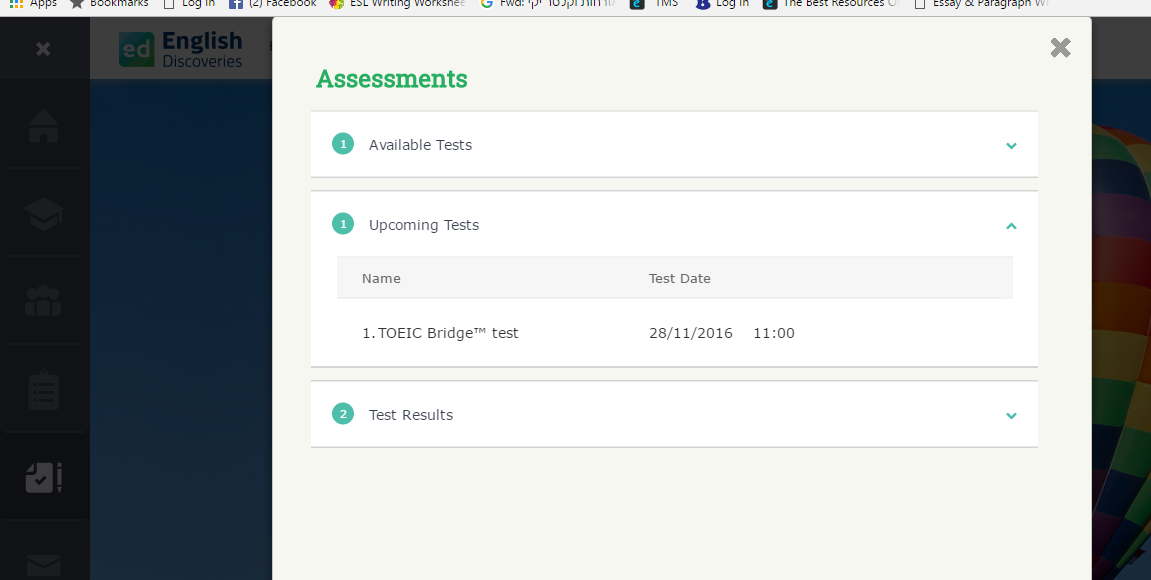 Home Page
Assessments
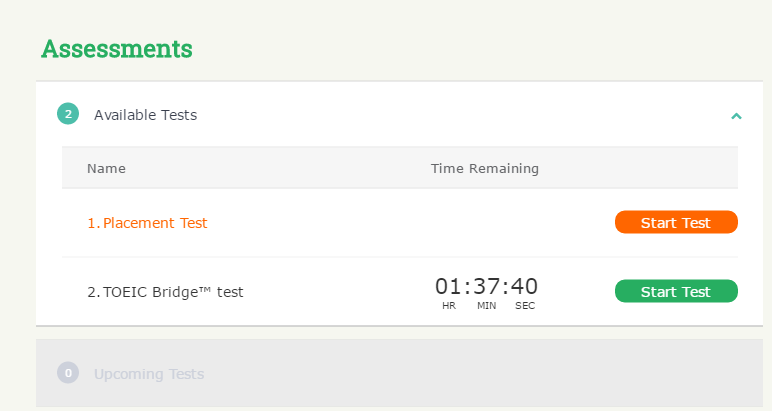 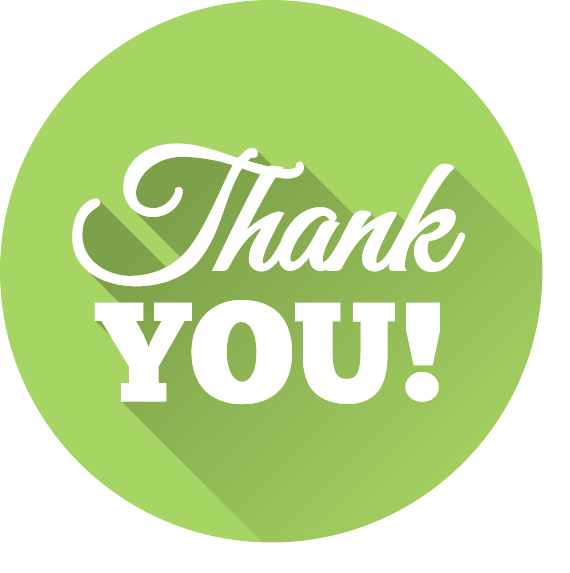 For more information please you can write me to monica.espinoza@ujcv.edu.hn
ETS, the ETS logo, GRE THE PRAXIS SERIES, TOEFL and TOEIC are registered trademarks of Educational Testing Service (ETS), used under license. TOEIC BRIDGE is a trademark of ETS. All other trademarks are the property of their respective owners.